Year 4 Summer Block 3: Time
Hours, Minutes and Seconds
NCLO: Read, write and convert time
between analogue and digital 12-
and 24-hour clocks.
Key vocabulary and questions
Hours, minutes, seconds
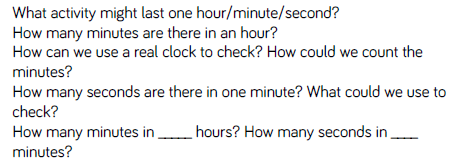 Fluency
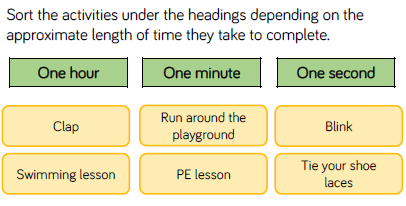 Fluency
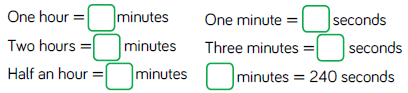 Fluency
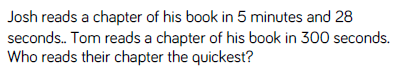 Reasoning and Problem Solving
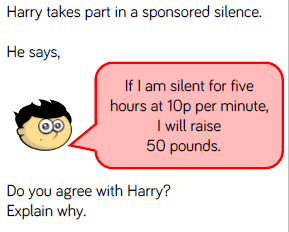 Reasoning and Problem Solving
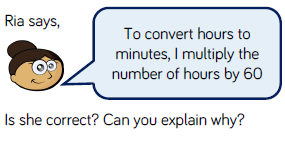 Reasoning and Problem Solving
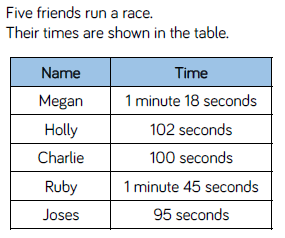 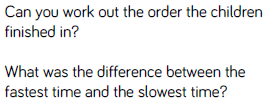 Year 4 Summer Block 3: Time
Years, months, days and weeks
NCLO: Solve problems involving converting from hours to minutes, minutes to seconds, years to months, weeks to days
Key vocabulary and questions
Years, months, weeks, days, calendar
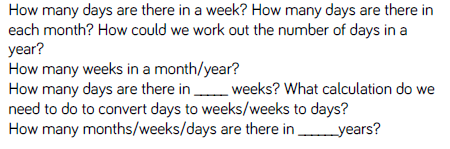 Fluency
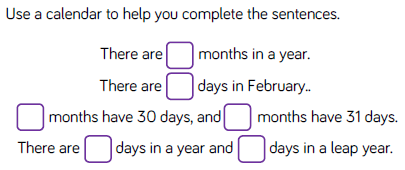 Fluency
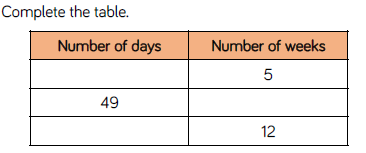 Fluency
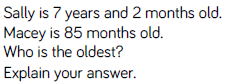 Reasoning and problem solving
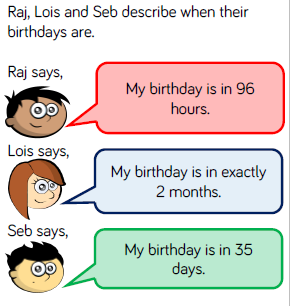 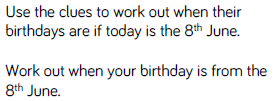 Reasoning and problem solving
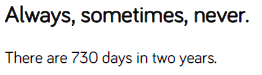 Reasoning and problem solving
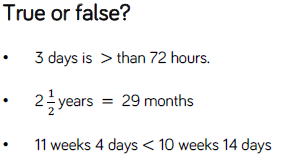 Year 4 Summer Block 3: Time
Analogue to digital- 12 hour 
NCLO: Read, write and convert time
between analogue and digital 12-
and 24-hour clocks.
Key vocabulary and questions
Analogue, digital, convert, am, pm
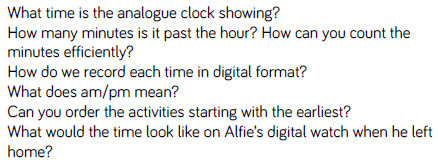 Fluency
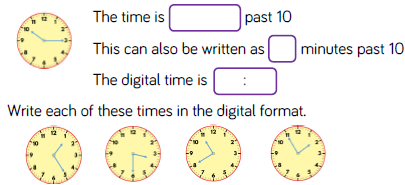 Fluency
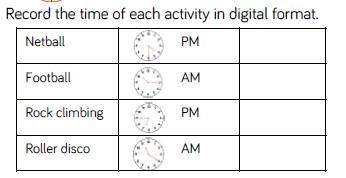 Fluency
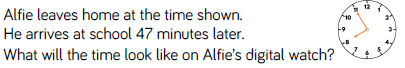 Reasoning and problem solving
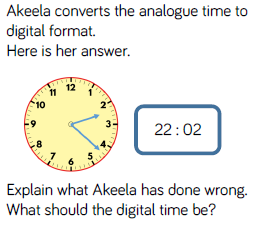 Reasoning and problem solving
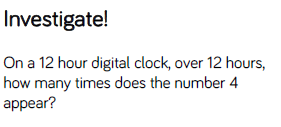 Reasoning and problem solving
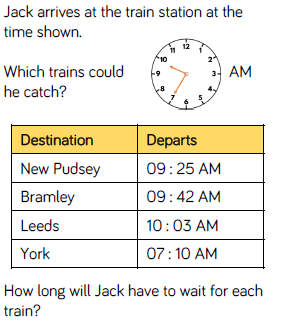 Year 4 Summer Block 3: Time
Analogue to digital – 24 hours
NCLO: Read, write and convert time
between analogue and digital 12-
and 24-hour clocks.
Key vocabulary and questions
Analogue, digital, convert, am, pm, 24 hour
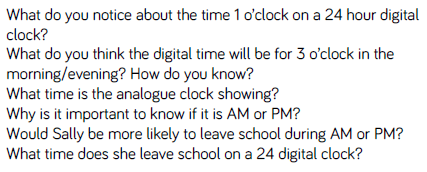 Fluency
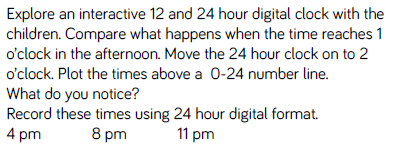 Fluency
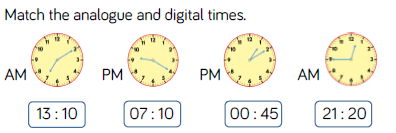 Fluency
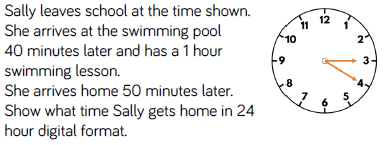 Reasoning and problem solving
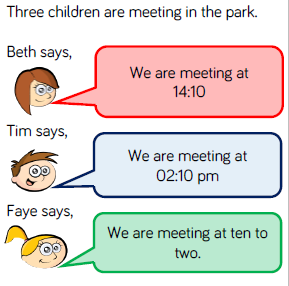 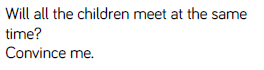 Reasoning and problem solving
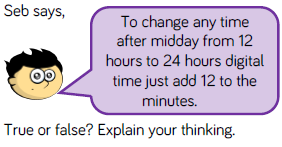 Reasoning and problem solving
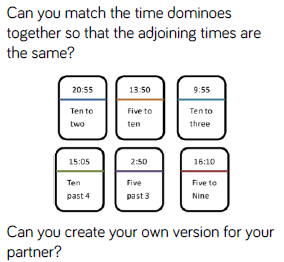